Antiparasitic drugs
Antihelmintics
Clasification of antihelmintics
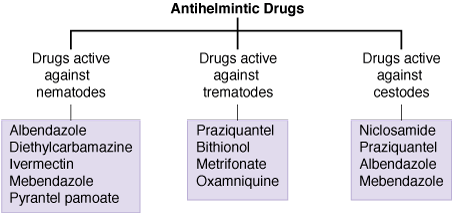 Drugs That Act Against Nematodes (roundworms)
The medically important intestinal nematodes responsive to drug therapy include:
Enterobius vermicularis (pinworm)
Trichuris trichiura (whipworm)
Ascaris lumbricoides (roundworm)
Ancyclostoma and Necator species (hookworms)
Strongyloides stercoralis (threadworm)
1.Albendazole
Albendazole, a broad-spectrum oral anthelmintic.
It is a benzimidazole carbamate. 
Anthelmintic Actions/MOA
Benzimidazoles are thought to act against nematodes by inhibiting microtubule synthesis. Pharmacokinetics
After oral administration, it is erratically absorbed (increased with a fatty meal) and then rapidly undergoes first-pass metabolism in the liver to the active metabolite albendazole sulfoxide.
It reaches variable maximum plasma concentrations about 3 hours after a 400 mg oral dose, and its plasma half-life is 8–12 hours. 
The sulfoxide is mostly protein-bound, distributes well to tissues, and enters bile, cerebrospinal fluid, and hydatid cysts. 
Albendazole metabolites are excreted in the urine.

N/B Albendazole is administered on an empty stomach when used against intraluminal parasites but with a fatty meal when used against tissue parasites.
Clinical uses
1. ASCARIASIS, TRICHURIASIS, AND HOOKWORM AND PINWORM INFECTIONS
For adults and children older than 2 years of age-  
 single dose of 400 mg orally (repeated for 2–3 days for heavy ascaris infections and in 2 weeks for pinworm infections).
 These treatments achieve high cure rates for these roundworm infections and marked reduction in egg counts in those not cured.
2. HYDATID DISEASE
Albendazole is the treatment of choice for medical therapy and is a useful adjunct to surgical removal or aspiration of cysts.
 It is more active against Echinococcus granulosus than E multilocularis.
 Dosing is 400 mg twice daily with meals for 1 month or longer.
 Daily therapy for up to 6 months has been well tolerated.
OTHER USES
3. Albendazole is the drug of choice in the treatment of
 cutaneous larva migrans (400 mg daily for 3 days)
 visceral larva migrans (400 mg twice daily for 5 days)
intestinal capillariasis (400 mg daily for 10 days)
 microsporidial infections (400 mg twice daily for 2 weeks or longer), 
gnathostomiasis (400 mg twice daily for 3 weeks)
It also has activity against trichinosis (400 mg twice daily for 1–2 weeks) 
clonorchiasis (400 mg twice daily for 1 week).
Adverse Reactions, Contraindications, & Cautions
When used for 1–3 days, albendazole is nearly free of significant adverse effects. Common effects include:
 Mild and transient epigastric distress
Diarrhea
Nausea
Dizziness
Lassitude
insomnia can occur.
In long-term use for hydatid disease, albendazole is well tolerated, but it can cause abdominal distress, headaches, fever, fatigue, alopecia, increases in liver enzymes, and pancytopenia.
Blood counts and liver function studies should be followed during long-term therapy. 
contraindications
The drug should not be given to patients with known hypersensitivity to other benzimidazole drugs or to those with cirrhosis. 
The safety of albendazole in pregnancy and in children younger than 2 years of age has not been established.
Availability 
Albendazole tabs 400mg- common brands Zentel, ABZ TABS
2. MEBENDAZOLE
Mebendazole is a synthetic benzimidazole that has a wide spectrum of anthelmintic activity and a low incidence of adverse effects. 
Anthelmintic Actions/MOA
Mebendazole probably acts by inhibiting microtubule synthesis; the parent drug appears to be the active form.
 Efficacy of the drug varies with gastrointestinal transit time, with intensity of infection, and perhaps with the strain of parasite.
Pharmacokinetics
Less than 10% of orally administered mebendazole is absorbed. 
The absorbed drug is protein-bound (> 90%), rapidly converted to inactive metabolites (primarily during its first pass in the liver), and has a half-life of 2–6 hours. 
It is excreted mostly in the urine, principally as decarboxylated derivatives. 
In addition, a portion of absorbed drug and its derivatives are excreted in the bile. 
Absorption is increased if the drug is ingested with a fatty meal.
Clinical Uses
used in ascariasis, trichuriasis, and hookworm and pinworm infection.
 It can be taken before or after meals; the tablets should be chewed before swallowing.
pinworm infection- 100 mg once, repeated at 2 weeks.
 *For ascariasis, trichuriasis, hookworm, and trichostrongylus infections- 100 mg twice daily for 3 days is used for adults and for children older than 2 years of age.
For intestinal capillariasis- 400 mg/d in divided doses for 21 or more days.
In trichinosis, limited reports suggest efficacy against adult worms in the intestinal tract and tissue larvae.
Treatment is three times daily, with fatty foods, at 200–400 mg per dose for 3 days and then 400–500 mg per dose for 10 days. 
Corticosteroids should be coadministered for severe infections
Adverse Reactions
 Short-term mebendazole therapy for intestinal nematodes is nearly free of adverse effects. 
Common effects include:
Mild nausea
Vomiting
Diarrhea
abdominal pain
Rare side effects, usually with high-dose therapy are:
 hypersensitivity reactions (rash, urticaria)
Agranulocytosis
Alopecia
elevation of liver enzymes.
contraindications
Mebendazole is teratogenic in animals and therefore contraindicated in pregnancy.
 It should be used with caution in children younger than 2 years of age because of limited experience and rare reports of convulsions in this age group. 

Interactions
Plasma levels may be decreased by concomitant use of carbamazepine or phenytoin and increased by cimetidine. 
Mebendazole should be used with caution in patients with cirrhosis.
Ivermectin
MOA
Ivermectin appears to paralyze nematodes and arthropods by intensifying -aminobutyric acid (GABA)-mediated transmission of signals in peripheral nerves.
Clinical Uses
1. ONCHOCERCIASIS
Treatment is with a single oral dose of ivermectin, 150 mcg/kg, with water on an empty stomach
Doses are repeated; regimens vary from monthly to less frequent (every 6–12 months) dosing schedules. 
After acute therapy, treatment is repeated at 12-month intervals until the adult worms die, which may take 10 years or longer. 
With the first treatment only, patients with microfilariae in the cornea or anterior chamber may be treated with corticosteroids to avoid inflammatory eye reactions.
Ivermectin also now plays a key role in onchocerciasis control.
Annual mass treatments have led to major reductions in disease transmission.
In onchocerciasis, ivermectin is microfilaricidal.
 It does not effectively kill adult worms but blocks the release of microfilariae for some months after therapy
2. STRONGYLOIDIASIS
Treatment consists of two daily doses of 200 mcg/kg.
 In immunosuppressed patients with disseminated infection, repeated treatment is often needed but cure may not be possible.
 In this case, suppressive therapy—i.e, once monthly—may be helpful.
3. OTHER PARASITES
Ivermectin reduces microfilariae in Brugia malayi and M ozzardi infections but not in M perstans infections.
 It has been used with diethylcarbamazine for the control of W bancrofti, but it does not kill adult worms, and whether it offers added benefit is uncertain.
 In loiasis, although the drug reduces microfilaria concentrations, it can occasionally induce severe reactions. 
Ivermectin is also effective in controlling scabies, lice, and cutaneous larva migrans and in eliminating a large proportion of ascaris worms.
Availability
Ivermectin 3mg/6mg tabs- ivermectol
Adverse Reactions
Infrequent side effects include:- fatigue, dizziness, nausea, vomiting, abdominal pain, and rashes. 
In onchocerciasis treatment (Mazotti reaction due to killing of microfilariae)- The reaction includes fever, headache, dizziness, somnolence, weakness, rash, increased pruritus, diarrhea, joint and muscle pains, hypotension, tachycardia, lymphadenitis, lymphangitis, and peripheral edema. 
This reaction starts on the first day and peaks on the second day after treatment. 
Corticosteroids are indicated in severe cases, at times for several days.
 The Mazotti reaction diminishes with repeated dosing. 
Swellings and abscesses occasionally occur at 1–3 weeks, presumably at sites of adult worms.
Some patients develop corneal opacities and other eye lesions several days after treatment. These are rarely severe and generally resolve without corticosteroid treatment.
Interactions 
It is best to avoid concomitant use of ivermectin and other drugs that enhance GABA activity, e.g, barbiturates, benzodiazepines, and valproic acid.
Contraindications/caution
 Ivermectin should not be used in pregnancy.
 Safety in children younger than 5 years has not been established
PYRANTEL PAMOATE
Pyrantel pamoate is a broad-spectrum anthelmintic agent.
 Anthelmintic Actions/MOA
Pyrantel is effective against mature and immature forms of susceptible helminths within the intestinal tract but not against migratory stages in the tissues or against ova. 
The drug is a neuromuscular blocking agent that causes release of acetylcholine and inhibition of cholinesterase; this results in paralysis, which is followed by expulsion of worms
Pharmacokinetics
Pyrantel pamoate is a tetrahydropyrimidine derivative. 
It is poorly absorbed from the gastrointestinal tract and active mainly against luminal organisms.
 Peak plasma levels are reached in 1–3 hours.
 Over half of the administered dose is recovered unchanged in the faeces.
Clinical Uses
The standard dose is 11 mg /kg (maximum, 1 g), given orally once with or without food.
 For pinworm the dose is repeated in 2 weeks, and cure rates are greater than 95%. 
For ascariasis, a single dose yields cure rates of 85–100%.
Treatment should be repeated if eggs are found 2 weeks after treatment.
 For hookworm infections, a single dose is effective against light infections; but for heavy infections, especially with N americanus, a 3-day course is necessary to reach 90% cure rates.
 A course of treatment can be repeated in 2 weeks.

Availability 
Pyrantel pamoate tabs 250mg/tab-common brand nemocid
Adverse Reactions
Adverse effects are infrequent, mild, and transient. 
They include nausea, vomiting, diarrhea, abdominal cramps, dizziness, drowsiness, headache, insomnia, rash, fever, and weakness. 

Contraindications, & Cautions
Pyrantel should be used with caution in patients with liver dysfunction, because low, transient aminotransferase elevations have been noted in a small number of patients. 
Experience with the drug in pregnant women and children younger than 2 years of age is limited.
Drugs againist cestodes and trematodesPraziquantel
Praziquantel is a synthetic isoquinoline-pyrazine derivative. 
Anthelmintic Actions/MOA
Praziquantel appears to increase the permeability of trematode and cestode cell membranes to calcium, resulting in paralysis, dislodgement, and death. 
Pharmacokinetics
Praziquantel tablets are taken with liquid after a meal; they should be swallowed without chewing because their bitter taste can induce retching and vomiting.
It is rapidly absorbed, with a bioavailability of about 80% after oral administration.
Peak serum concentrations are reached 1–3 hours after a therapeutic dose.
 Cerebrospinal fluid concentrations of praziquantel reach 14–20% of the drug's plasma concentration. 
About 80% of the drug is bound to plasma proteins
Most of the drug is rapidly metabolized to inactive mono- and polyhydroxylated products after a first pass in the liver. 
The half-life is 1–1.5 hours. 
Excretion is mainly via the kidneys (60–80%) and bile (15–35%). 
Interactions 
Plasma concentrations of praziquantel increase when the drug is taken with a high-carbohydrate meal or with cimetidine; bioavailability is markedly reduced with some antiepileptics (phenytoin, carbamazepine) or with corticosteroids
Clinical Uses 
Praziquantel is effective in the treatment of schistosome infections of all species and most other trematode and cestode infections, including cysticercosis.
 The drug's safety and effectiveness as a single oral dose have also made it useful in mass treatment of several infections.
1. SCHISTOSOMIASIS
Praziquantel is the drug of choice for all forms of schistosomiasis. The dosage is 20 mg/kg  at intervals of 4–6 hours. 
2, CLONORCHIASIS, OPISTHORCHIASIS, AND PARAGONIMIASIS
The dosage of 25 mg/kg three times for 1 day.
3.TAENIASIS AND DIPHYLLOBOTHRIASIS
A single dose of praziquantel, 5–10 mg/kg, results in nearly 100% cure rate.
4 NEUROCYSTICERCOSIS
Albendazole is now the preferred drug, but when it is not appropriate or available, praziquantel has similar efficacy.
The praziquantel dosage is 50 mg/kg/d in three divided doses for 14 days or longer. 
5. H NANA
Praziquantel is the drug of choice for H nana infections and the first drug to be highly effective. 
A single dose of 25 mg/kg is taken initially and repeated in 1 week.
6. HYDATID DISEASE
In hydatid disease, praziquantel kills protoscoleces but does not affect the germinal membrane. 
Praziquantel is being evaluated as an adjunct with albendazole pre- and postsurgery.
OTHER PARASITES
Limited trials at a dosage of 25 mg/kg three times a day for 1–2 days indicate effectiveness of praziquantel against fasciolopsiasis, metagonimiasis, and other forms of heterophyiasis. 
Availability 
Praziquantel 600mg tabs
Adverse Reactions
Mild and transient adverse effects are common.
 They begin within several hours after ingestion and may persist for hours to 1 day.
 Most frequent are headache, dizziness, drowsiness, and lassitude; others include nausea, vomiting, abdominal pain, loose stools, pruritus, urticaria, arthralgia, myalgia, and low-grade fever. Mild and transient elevations of liver enzymes have been reported. 
Several days after starting praziquantel, low-grade fever, pruritus, and skin rashes (macular and urticarial), sometimes associated with worsened eosinophilia, may occur, probably due to the release of proteins from dying worms rather than direct drug toxicity. 
The intensity and frequency of adverse effects increase with dosage such that they occur in up to 50% of patients who receive 25 mg/kg three times in 1 day.
In neurocysticercosis, neurologic abnormalities may be exacerbated by inflammatory reactions around dying parasites. 
Common findings in patients who do not receive corticosteroids, usually presenting during or shortly after therapy, are headache, meningismus, nausea, vomiting, mental changes, and seizures.
Contraindications, & Cautions
Praziquantel is contraindicated in ocular cysticercosis, as parasite destruction in the eye may cause irreparable damage.
Some workers also caution against use of the drug in spinal neurocysticercosis.
The safety of praziquantel in children younger than age 4 years is not established, but no specific problems in young children have been documented. -  the drug appears to be better tolerated in children than in adults.
 Praziquantel should be avoided in pregnancy.

 N/B Because the drug induces dizziness and drowsiness, patients should not drive during therapy and should be warned regarding activities requiring particular physical coordination or alertness.
NICLOSAMIDE
Niclosamide is a second-line drug for the treatment of most tapeworm infections
Anthelmintic Actions/MOA
Adult worms (but not ova) are rapidly killed, presumably due to inhibition of oxidative phosphorylation or stimulation of ATPase activity
 Pharmacokinetics
Niclosamide is a salicylamide derivative.
 It appears to be minimally absorbed from the gastrointestinal tract—neither the drug nor its metabolites have been recovered from the blood or urine.
Clinical Uses
The adult dose of niclosamide is 2 g once, given in the morning on an empty stomach. 
The tablets must be chewed thoroughly and are then swallowed with water.
1. TAENIA SAGINATA (BEEF TAPEWORM), T SOLIUM (PORK TAPEWORM), AND DIPHYLLOBOTHRIUM LATUM (FISH TAPEWORM)
A single 2 g dose of niclosamide results in cure rates of over 85% for D latum and about 95% for T saginata. 
OTHER TAPEWORMS
Most patients treated with niclosamide for H diminuta and Dipylidium caninum infections are cured with a 7-day course of treatment; a few require a second course. 
Praziquantel is superior for Hymenolepis nana (dwarf tapeworm) infection.
 Niclosamide is not effective against cysticercosis or hydatid disease.
2. INTESTINAL FLUKE INFECTIONS
 The standard dose is given every other day for three doses.
Adverse Reactions 
Infrequent, mild, and transitory adverse events include nausea, vomiting, diarrhea, and abdominal discomfort.

Contraindications, & Cautions
The consumption of alcohol should be avoided on the day of treatment and for 1 day afterward.
The safety of the drug has not been established in pregnancy or for children younger than 2 years of age.
Others.Levamisole
Levimasole was originally developed as an antihelmintic drug, but is nowadays mainly used as an immunomodulating drug in adjuvant therapy for colon cancer.
Levamisole as an anthelmintic agent is effective against A. lumbricoides and Ancylostoma duodenale (hookworm) infections.
MOA
Like pyrantel pamoate, levamisole appears to act on nematode muscle, interfering with the function of a nicotinic acetylcholine receptor.
This depolarizes the muscle membrane and paralyzes the worm.
Pharmacokinetics
It is well absorbed orally and extensively metabolized in the liver.
Levamisole is excreted in the urine mainly as metabolites; only a small amount (<6%) is excreted in the feces.

Availability
Letrax tabs 3’s, levamisole syr 15ml
Ectoparasites scabies
Human scabies is a parasitic infestation caused by Sarcoptes scabiei var hominis. 
The microscopic mite burrows into the skin and lays eggs, eventually triggering a host immune response that leads to intense itching and rash. 
Scabies infestation may be complicated by bacterial infection, leading to the development of skin sores that, in turn, may lead to the development of more serious consequences such as septicaemia, heart disease and chronic kidney disease.
Scabies is one of the commonest dermatological conditions, accounting for a substantial proportion of skin disease in developing countries
Scabies is endemic in many resource-poor tropical settings, with an estimated average prevalence of 5–10% in children. 
Recurrent infestations are common. The sheer burden of scabies infestation and its complications imposes a major cost on health care systems.
Transmission
Scabies is usually transmitted person-to-person through close skin contact (e.g. living in the same residence) with an infested individual.
 The risk of transmission increases with the level of infestations, with highest risk due to contact with individuals with crusted scabies (an infestation characterized by thick crusts of skin that contain large numbers of scabies mites and eggs)
 As there is an asymptomatic period of infestation, transmission may occur before the initially infested person develops symptoms
Symptoms
Patients typically present with severe itch, linear burrows and vesicles around the finger webs, wrists, upper and lower limbs and belt area.
 Infants and small children may have a more widespread rash, including involvement of the palms, soles of the feet, ankles and sometimes the scalp.
Inflammatory scabies nodules may be seen, particularly on the penis and scrotum of adult males and around the breasts of females. 
Because of the delay between initial infection and development of symptoms, burrows may be seen in close contacts that have yet developed itch.
Individuals with crusted scabies present with thick, exfoliating crusts that may be more widespread, including the face.
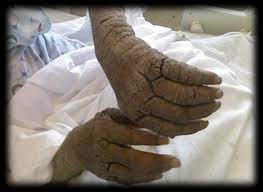 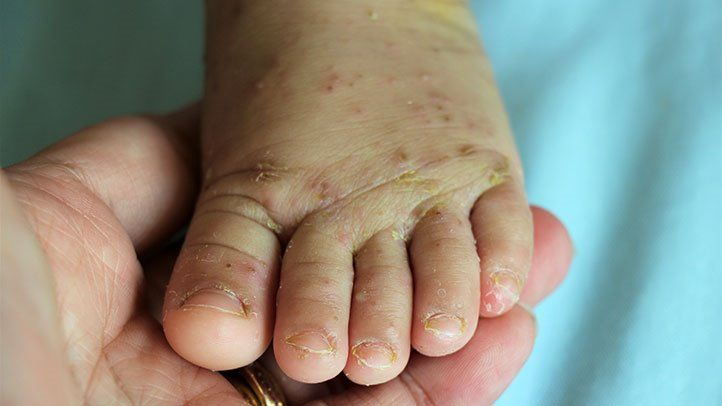 Primary management of affected individuals involves application of a topical scabicide
 The drugs used include:
5% permethrin
0.5% malathion in aqueous base 
10–25% benzyl benzoate emulsion 
5–10% sulphur ointment. 
Oral ivermectin is also highly effective and is approved in several countries.
Safety of ivermectin in pregnant women or children under 15 kg body weight has not been established, so ivermectin should not be used in these groups.
Itch commonly intensifies with effective treatment for 1-2 weeks, and treated individuals should to be informed about this.
Because people in the early stage of new infestation may be asymptomatic and because the treatments for scabies do not kill the parasite’s eggs, best results are obtained by treating the whole household at the same time and repeating treatment in the time frame appropriate for the chosen medication